Measuring emotion recognition by people with Parkinson’s disease using eye-tracking with dynamic facial expressions
Reporter：陳姿璇
[Speaker Notes: 使用眼動追踪，來測量帕金森氏症患者的情緒識別

使用具有動態表情的眼動追踪來測量帕金森氏病患者的情緒識別

臉部行為是情感識別的重要線索，有研究建議可透過他人表情的模擬來識別情感

帕金森氏症Parkinson’s disease(PD)臉部表情較少，可能會影響使用臉部表情來識別他人情緒的能力，所以大多數對於PD先前的研究都為靜態的表現。]
Introduction
帕金森氏症Parkinson’s disease(PD)
一種神經退化性的疾病，影響60歲以上的人，100個人中，就有超過1個人會罹患。
人類大腦控制自主運動的基底核中，其神經聚集區域的「黑質」中多巴胺分泌產生問題，大腦無法正常傳遞運動訊息，導致運動遲緩、肌肉僵硬，震抖以及平衡的干擾。
Introduction
帕金森氏症患者會減少臉部的情緒表現，被稱為臉部遮蔽。(Bologna et al., 2013; Simons et al., 2004, 2003)
在帕金森氏症患者中，受損的情緒識別可能會在社交互動和人際關係的理解、溝通上有所困難(Tickle-Degnen and Lyons, 2004; Wootton et al., 2018)
臉部行為可透過模擬他人臉部表情來識別情感(Gallese, 2009; Goldman and Sripada, 2005; Stel and van Knippenberg, 2008)
帕金森氏症患者中臉部行為的喪失可能會導致難以識別臉部表情的情緒(Alegre et al., 2011; Péron et al., 2012; Ricciardi et al., 2017; Tickle-Degnen and Lyons, 2004)
Introduction
在模擬帕金森氏症患者的表情中，發現臉部肌電圖（EMG）反應降低，這與較差的情緒識別能力一致。(Argaud et al., 2016)
對負面情緒（憤怒，恐懼，悲傷和厭惡）的識別比對正面情緒（幸福/喜悅）的識別更不容易，但許多研究沒有發現降低情緒識別準確性的證據(Gray and Tickle-Degnen, 2010)
男性的帕金森氏症患者，他的情緒識別能力較弱，隨著疾病嚴重程度和認知障礙的增加而下降(Clark et al., 2008; Heller et al., 2018; Argaud et al., 2018)
[Speaker Notes: 肌電圖（EMG）記錄肌肉骨骼電波活動，用來評估神經和肌肉功能的一種檢查。]
Introduction
健康的參與者表現出的動態臉孔，有很好的識別能力。且當可獲得臉部動態行為的訊息時，情緒識別更快、更準確。(Haxby et al., 2002; Lander et al., 1999, Recio et al., 2011; Trautmann et al., 2009; see Krumhuber et al., 2013)
Blais et al. (2017) 發現人們在觀察臉部動態刺激時，相對於靜態刺激，臉部識別準確度得到了改善，同時注視模式也發生了變化，包括總體趨勢的注視時間更長，以及眼睛和嘴巴區域的注視點較少。
一項比較帕金森氏症患者的靜態和動態臉部識別研究中，發現動態表情的準確性更高，這表示帕金森氏症患者可以利用臉部表情移動的線索來促進臉部情緒的識別。(Kan et al., 2002)
[Speaker Notes: 動態情緒包括臉部表情與語音同時出現以及利用擬真的表情識別，而參與者會試圖透過嘴巴的動作來解讀，而較少看可能會提供判斷訊息的區域，但相對於人臉還是可能降低他的具體性。]
Introduction
動眼的異常可能反映出認知缺陷，特別是在視覺注意力和視覺空間的工作記憶方面(e.g., Archibald et al., 2013; Hodgson et al., 2018)。
帕金森氏症患者的情緒識別準確性與注意力和工作記憶有關(Argaud et al., 2018)
眼動追踪也可以提供一個探索情緒處理差異的方法。因此，許多研究已使用這種方法來調查健康參與者和帕金森氏症患者(e.g., Clark et al., 2010)以及像是自閉症和精神分裂症患者(e.g., Sasson et al., 2007)之間的差異。
[Speaker Notes: 眼球移動可以表示對臉部區域或特徵的關注，這些為識別情緒提供了有用的信息]
Introduction
此研究使用眼動追踪技術來探索具有帕金森氏症和健康的人們，在他人臉部移動資訊的靜態表情和動態表情中，情感的識別和判斷。
[Speaker Notes: 眼球移動可以表示對臉部區域或特徵的關注，這些為識別情緒提供了有用的信息]
Methods
參與者：18位(男：9，女：9)
神經病學診所和英國帕金森大學招募
輕度至中度自發性帕金森氏症患者（Hoehn-Yahr 1-3期）
平均年齡為63.2歲（±5.5）
參與者繼續使用常規的多巴胺能藥物，並在適當的情況下開始測試
自診斷以來的平均年數為5.9年（±5.3）
帕金森氏症評分量表(MDS-UPDRS)平均為40.1（±13.2）
每日多巴胺等效劑量平均為608.2毫克（±381.7）
[Speaker Notes: Hoehn-Yahr分級表是醫學上用來紀錄帕金森症病情的分級表。
0期：無症狀。
1期：單邊／側身體受影響，但沒有影響平衡。
1.5期：身體單側受影響，並影響平衡。
2期：身體雙邊／側受影響，但沒有影響平衡。
2.5期： 身體雙邊受影響，但是在拉動試驗（pull test）下能夠自行恢復平衡。
3期： 平衡受影響，輕度到中度疾病。但患者可以獨立生活。
4期：嚴重務活動能力。但患者可以自行走動和站立。
5期：在沒有他人幫助的情況下，只能臥床或坐輪椅。

是由國際運動障礙協會（簡稱MDS）發布了校訂版本的UPDRS評分量表
患者日常活動上非運動性的評估（含十三項問題）
患者日常活動上運動性的評估（含十三項問題）
患者運動能力的評估（含十八項問題）
運動併發症（含六項問題）
每個分量表包含0-4分估分，用於對應正常-輕微-不嚴重-中等-嚴重進行評定。]
Methods
對照組
參與者：10位(男：5，女：5)
平均年齡為71.0歲（±5.5）
無神經損傷或疾病史
視力正常或矯正過正常
Methods
Apparatus
Experiment Builder（2.2.1版； SR Research Ltd.）收集受測者表達的判斷反應
Dataviewer（版本2.4.0.115； SR Research Ltd.）提取並彙總眼動數據
Eyelink 1000+眼動儀（SR Research Ltd.）
     記錄眼動，參與者與530x 300的顯示器相距700mm
Methods
阿姆斯特丹動態臉部表情集
(Amsterdam Dynamic Facial Expression Set)
含不同種族（地中海和北歐）男性和女性的影像
本研究選擇了3位男性和3位女性表現出六種基本情緒（歡樂，悲傷，憤怒，恐懼，驚奇和厭惡）和中性表情的影像和圖像
每種組合在靜態和動態版本中均顯示一次，總共進行了84次測試
測試分為兩個部分（每個過程大約需要10-12分鐘）
表情為隨機進行，並在在參與者之間平衡
Methods
為了檢查對特定臉部特徵的視覺注意力，在眼睛和嘴巴周圍創建感興趣的區域(在每個區域周圍放置一個矩形)
眼睛：該區域從眉毛的頂部垂直延伸到眼睛下方的等距距離，並水平延伸到臉部（不包括耳朵）
嘴巴：，興趣區域從下巴的底部垂直延伸到鼻子下方，並水平延伸到臉部邊緣
[Speaker Notes: 由於每個人的特徵和情緒之間位置不同，因此需對興趣區域進行調整]
Methods
Procedures
Step 1
眼動儀9點校準(參與者坐在距離螢幕70cm的位置)
Step 2
每個測試開始前，必須注視固定點(白色背景中央的黑色小圓圈)
Step 3
參與者開始觀看，每個畫面顯示6sec
Step 4
出現一個反應畫面，顯示7種可能的表達方式名稱
Step 5
參與者向實驗者口頭指示他們的選擇，並通過按鍵記錄反應(在10s內未反應，則測試超時)
Methods
計算每個測試的以下數據
識別準確性
注視總次數
平均注視持續時間
平均掃視幅度
每個關注區域內注視的比例(眼、口)
Methods
Data analysis
兩組皆有一名參與者數據沒有被收集
PD組中的17名 (男：9，女：8)
對照組的9名 (男：4，女：5)
[Speaker Notes: 為了獲得精確的結果，對數據集進行了一些處理。]
Methods
Data analysis
刪除因眨眼或頭部移動而導致數據丟失≥30％的測試
PD組
靜態測試的比例為1.3％，動態測試的比例為1.4％
對照組
靜態測試的比例為0.8％，動態測試則沒有
[Speaker Notes: 為了獲得精確的結果，對數據集進行了一些處理。]
Methods
Data analysis
剔除動態和靜態測量值的異常值
PD組
刪除了注視持續時間、掃視幅度、眼和口區域注視的比例中的其中一位參與者
對照組
刪除了注視持續時間中的一位參與者
[Speaker Notes: 為了獲得精確的結果，對數據集進行了一些處理。]
在動態影像中，對照組參與者表現出對某些情緒（悲傷，憤怒和厭惡）的眼部注視減少
Result
在動態影像中，兩組的嘴部注視都有增加
顏色表示注視這個區域所花費的時間(紅色=最長；綠色=最短)
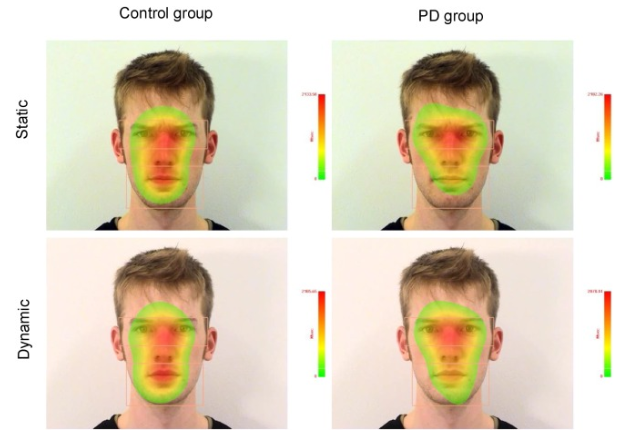 [Speaker Notes: 憤怒的注視圖示例，顯示了整個測試中所有參與者的總共注視時間

上面說明了靜態表達的方式，下面說明了動態表達的方式。
對照組顯示在左側，PD組顯示在右側。]
Result
對照組的年齡比PD組大（t（26）= 2.63； p = .001）
年齡與兩組中的準確性或眼球活動度均不相關(all r < 0.41; p <0.1)
[Speaker Notes: t檢定用於比較兩樣本的平均數是否有顯著差異

Pearson卡方值小於0.05時，表示統計上有顯著差異]
Result
準確性
兩組的眼球行為在情感辨識準確性中，有顯著差異（F（1,26）= 5.88; P = 0.023; η2p  = 0.18）
動態（M = 91.92±5.16）的表達方式比靜態（M ＝ 89.88±7.38），有較高的識別率，他們之間也有顯著差異 
     (F(6,156) = 11.25; p < .001; η2p = 0 .30)
兩組的眼球行為準確性和情緒之間的交互作用沒有差異(F(6,156) = 1.18; p = 0.31; η2p = 0.04
[Speaker Notes: η2(eta-sqaured)源自相關係數的數學原理
ηp2是η2的改良版，經過校正讓組間離均差平方和和總離均差平方和的比例，更符合實際資料。]
Result
恐懼(fear)的整體準確性低於除了憤怒( anger )以外的其他情緒     (all p <0.05)
準確性
憤怒( anger ) 的整體準確性則低於愉快( joy) (p = .017) 和驚喜(surprise) (p = .015)
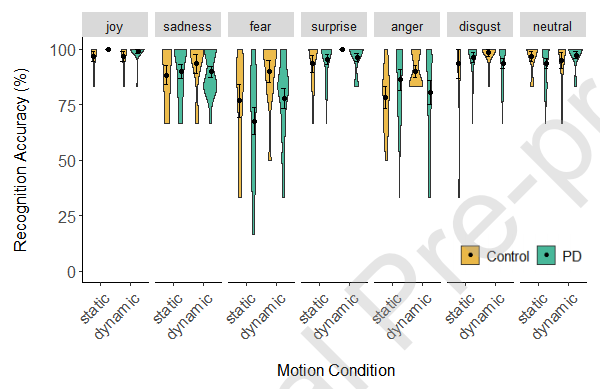 [Speaker Notes: PD和對照組中靜態和動態準確性表達的平均（±SEM）百分比]
Result
眼球行為的準確性與對照組的眼球行為之間，有顯著的影響(MD = 5.71; t(9) = 3.27; p =0.01)
準確性
眼球行為的準確性與PD組的眼球行為之間，沒有顯著的影響(MD = 0.00; t(17) <0.001; p = 1.0)
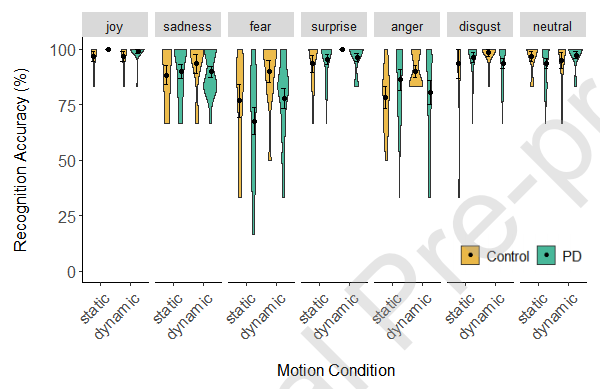 [Speaker Notes: PD和對照組中靜態和動態準確性表達的平均（±SEM）百分比

PD組顯示在動態表情上沒有顯著的優勢，表示PD中臉部表情的喪失可能會影響表情識別的能力

t檢定用於比較兩樣本的平均數是否有顯著差異]
Result
兩組之間有顯著差異
 (F(1,24) = 24.53; p < .001; η2p = .51)
注視次數
動態影像的注視次數和情緒之間有顯著的差異F(6,144) = 3.77; p = .002; η2p = .14
傷心sadness (t(25) = 2.37; p = .026)
恐懼fear (t(25) = 3.34; p = .003)
生氣anger (t(25) = 3.52; p = .002)
注視次數減少
[Speaker Notes: 注視次數減少]
Result
當觀看動態影像時，對照組在傷心(t(25) = 2.37; p = .026)、害怕(t(25) = 3.34; p = .003)和生氣(t(25) = 3.52; p = .002)的表情中，會減少注視次數
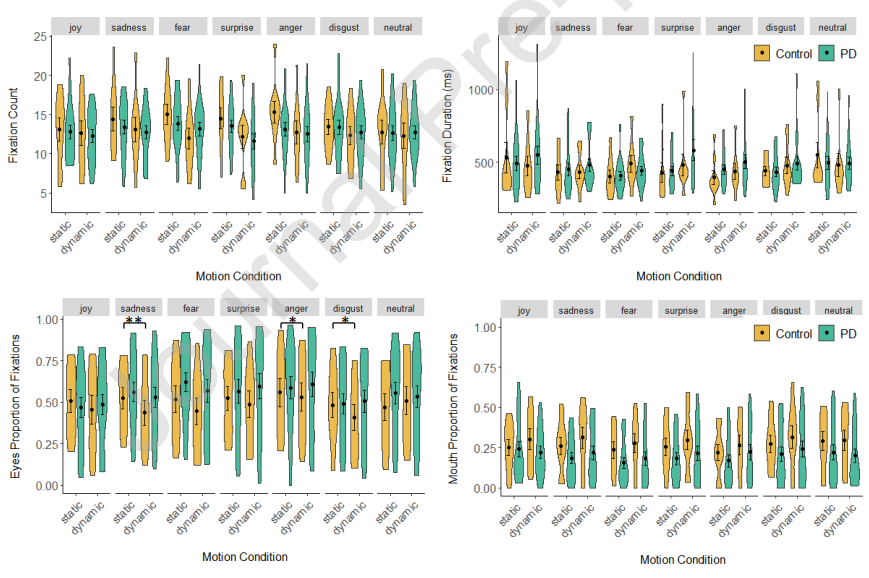 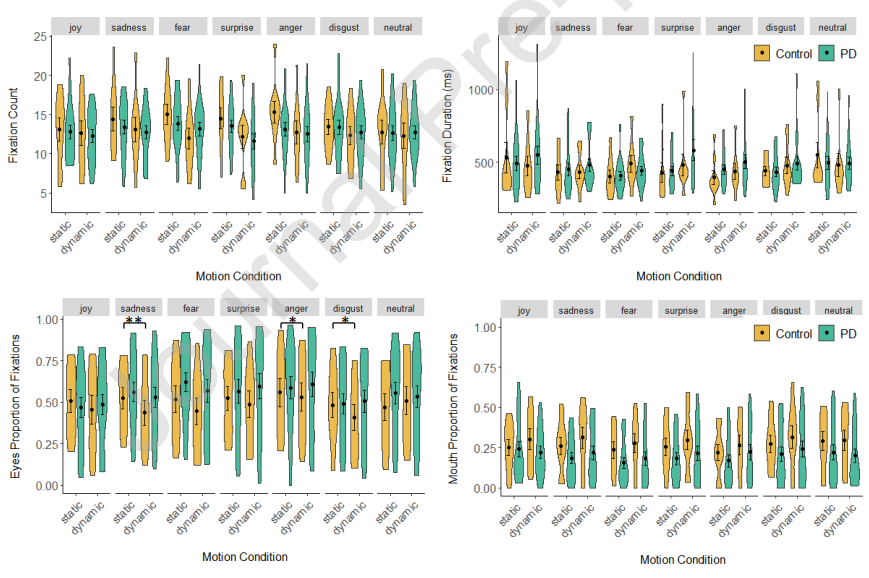 [Speaker Notes: 上圖顯示了注視次數（左）和注視持續時間（右）
下圖顯示了對眼睛區域（左）和嘴巴區域（右）的注視比例]
Result
兩組之間沒有顯著差異
(F(1,22) = .48; p = .50; η2p = .02)
注視持續時間
動態影像的注視持續時間和情緒之間有顯著的差異F(6,132) = 38.32; p < .001; η2p = .64
愉悅joy (t(23) = 3.01; p = .006)
恐懼 fear (t(23) = 3.85; p = .001)
驚喜 surprise t(23) = 3.19; p = .004)
生氣 anger (t(23) = 2.78; p = .011)
厭惡 disgust(t(23) = 2.35; p = .03)
較長的注視持續時間
Result
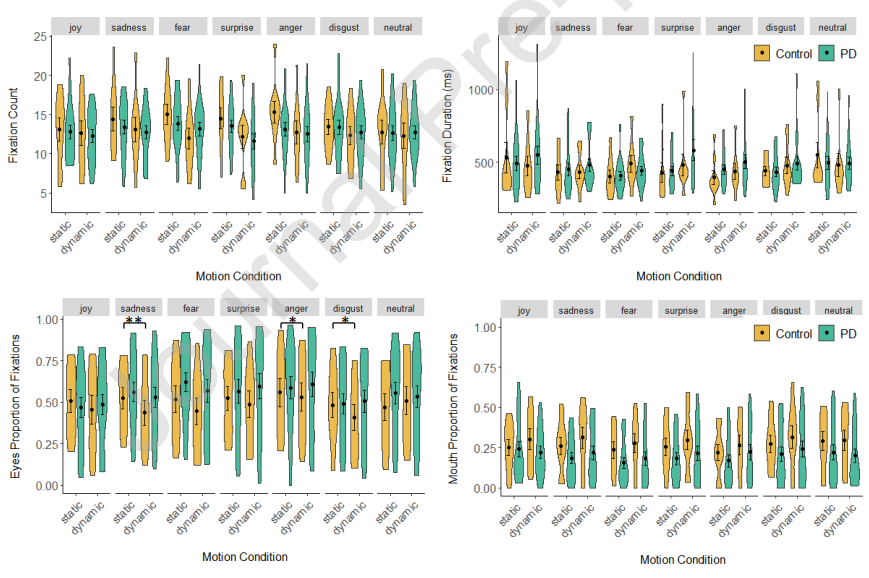 [Speaker Notes: 較長的注視持續時間]
Result
參與者在觀看動態影像的注視次數(M = 12.52 ± 3.36)比靜態圖像 (M = 13.21 ± 3.40)還要少
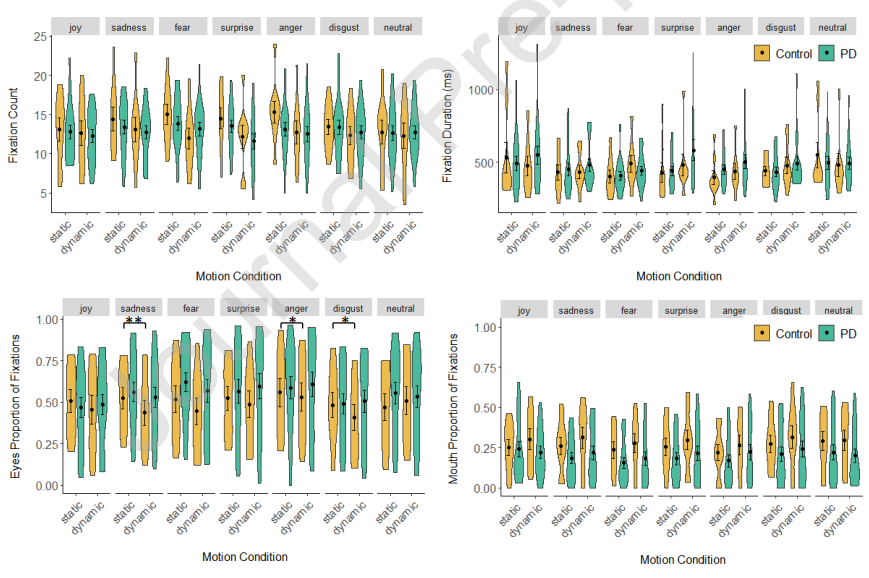 Result
掃視幅度在兩組之間沒有顯著的差異 (F(1,23) = 3.64; p = .069; η2p = .13)
掃視幅度
兩組和情緒之間也沒有差異(F(6,138) = .89; p = .50; η2p = .037)
有更大的掃視範圍
驚喜surprise (M = 2.06)
傷心sadness (M = 1.96, t(25) = 3.13; p = .004) 
厭惡disgust (M = 1.93, t(25) = 2.89; p = .008)
[Speaker Notes: 在 驚喜surprise (M = 2.06) 的情緒中比傷心和 厭惡，有更大的掃視範圍]
動態影像的注視區域比例 (M = .52 ± .26)低於靜態圖式(M = .54 ± .24)
     (F(1,24) = 4.79; p = .039; η2p = 0.166)
Result
注視區域比例
對於嘴巴區域，在動態影像中的注視比例(M = .22 ± .18)高於靜態圖像(M = .20 ± .16)
     (F(1,23) = 13.54; p = .001; η2p = .37)
情緒和兩組行為之間 (F(6,144) = 9.943; p < .001; η2p = .293)
情緒的交互作用中 (F(6,144) = 3.50; p = .003; η2p = .13)
傷心 (t(25) = 3.50; p = .002)
生氣 (t(25) = 2.97; p = .007)
觀看動態影像上有較低的注視區域比例
[Speaker Notes: 都反應傷心和生氣，在觀看動態影像上有較低的注視區域比例]
Result
健康成年人的對照組與靜態臉部表情相比，識別動態表情的準確率更高。
與靜態臉孔相比，觀察動態時兩組的注視時間長且注視次數更少
當查看動態刺激時，兩組注視嘴巴的次數較多，而兩組相比下，對照組的注視次數較少。
Discussion
在此研究中，描繪的情緒強度，在某些情緒有上限的作用，這可能掩蓋了PD組在行為上的潛在影響。
在眼睛和嘴巴區域周圍創建了興趣區域，這些區域是根據這些區域在臉部（例如，眉毛的頂部，下巴的底部）的邊界定義的，但這種方法對於靜態刺激，情緒之間的大小是不同的（例如，眼睛區域吃驚大於憤怒），這可能會混淆在特定區域針對不同情緒檢測到的注視次數。
Conclusion
沒有發現動態刺激在帕金森氏症患者臉部表情識別中的優勢。
眼動追踪揭示了視覺注意力在各組之間的細微差異，當觀察動態刺激時，對照組顯示出對悲傷，憤怒和厭惡情緒下，對眼部注視的減少，嘴巴的注視次數增加，而PD組僅表現出對嘴巴的注視次數增加。
此研究提供初步證據，證實PD在情緒識別上的損傷，進一步研究則可以設計干預措施以促進PD患者情緒表達的處理。
[Speaker Notes: 干預措施 用來增加識別情緒的方法]